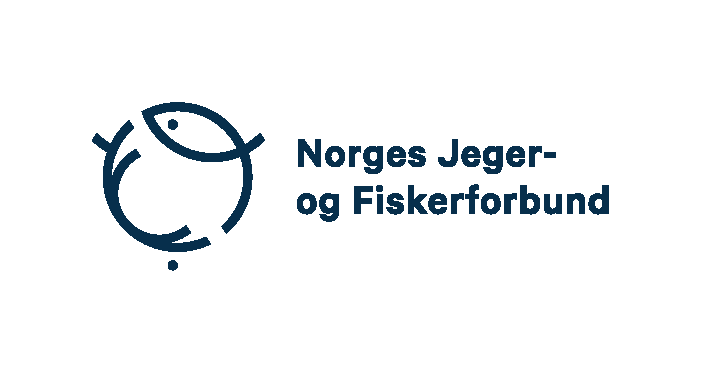 NJFF Rogaland
Valg Årsmøte 2025
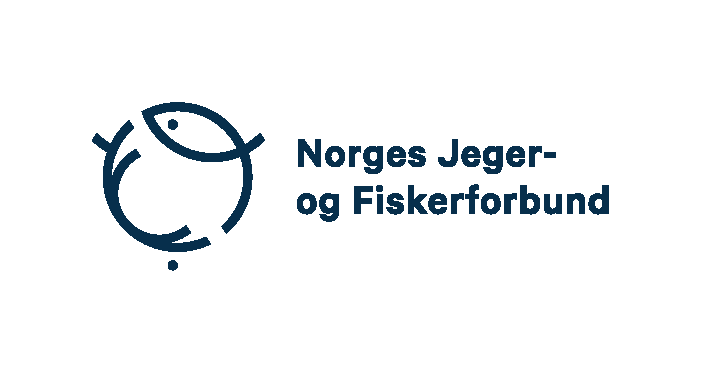 Valg av styre i henhold til NJFFs vedtekter § 16. pkt: 7/8/9/10
REGIONLAGETS STYRE  Pkt. 7:

Regionlaget ledes av et styre på 6 personer. 

Leder, nestleder, sekretær, økonomiansvarlig, kvinnekontakt og barn/ungdomsansvarlig. 

Styret velges for to år av gangen, men slik at tilnærmet halve styret er på valg hvert år. 

I tillegg velges hvert år to varamedlemmer til styret.
Valgkomiteens innstilling:
Regionstyret
Pkt. 8: Valg av ledere og medlemmer til årsmøteoppnevnte utvalg.
Valg av leder, to medlemmer og en varavalgt til fagutvalg jakt for to (2) år. 2 personer på valg hvert år.

Valg av leder, to medlemmer og en varavalgt til fagutvalg fisk for to (2) år. 2 personer på valg hvert år

Valg av leder, to medlemmer og en varavalgt til aktivitetsutvalg hagleskyting for to (2) år. 2 personer på valg hvert år.

Valg av leder, to medlemmer og en varavalgt til aktivitetsutvalg rifleskyting for to (2) år. 2 personer på valg hvert år.

 Valg av leder, to medlemmer og en varavalgt til aktivitetsutvalg barn- og ungdom for to (2) år. 2 personer på valg
 hvert år.

Valg av leder, to medlemmer og en varavalgt til aktivitetsutvalg kvinner for to (2) år. 2 personer på valg hvert år.

Valg av leder, to medlemmer og en varavalgt til fagutvalg jakthund for to (2) år. 2 personer på valg hvert år.
Aktivitetsutvalg jenter
Barne- og Ungdomsutvalg
Fagutvalg Jakt
Fagutvalg Fisk
Aktivitetsutvalg Rifle
Aktivitetsutvalg Hagle
Fagutvalg jakthund
Revisorer
Valg av revisor(er) og vararevisor for ett år
*: Vedtektene Pkt 10:
Valgkomité
Vedtektene §16.9: 
Valg av valgkomite på tre medlemmer inklusive leder, så vidt mulig geografisk fordelt. 
Medlemmene velges for tre år, rullerende slik at én person er på valg hvert år. 
Styret utpeker leder av valgkomiteen hvert år. 
Valgkomiteen skal foreslå kandidater til alle aktuelle tillitsverv. Herunder også forslag til ny valgkomite.
(Revidert på årsmøte i NJFF Rogaland den 20. mars 2022)
Valgkomité